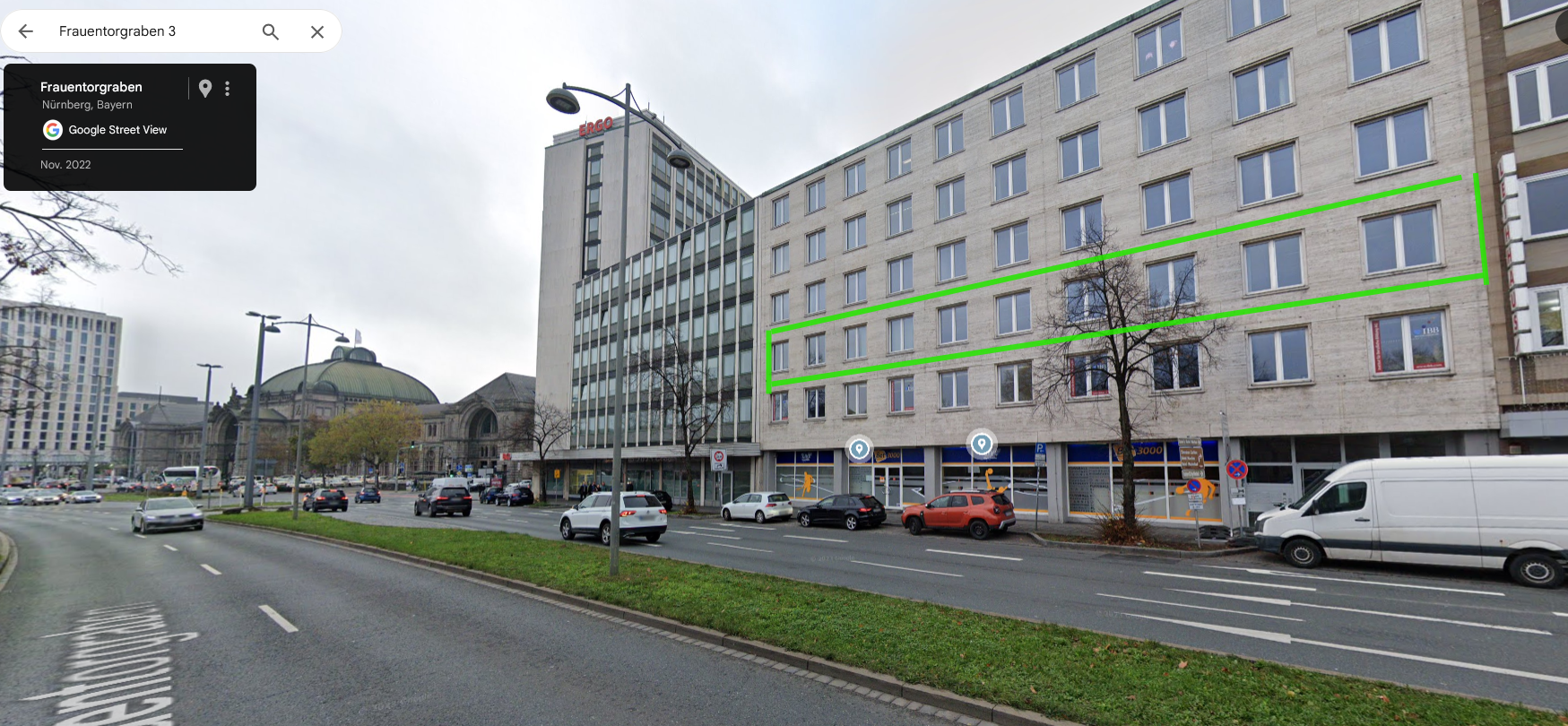 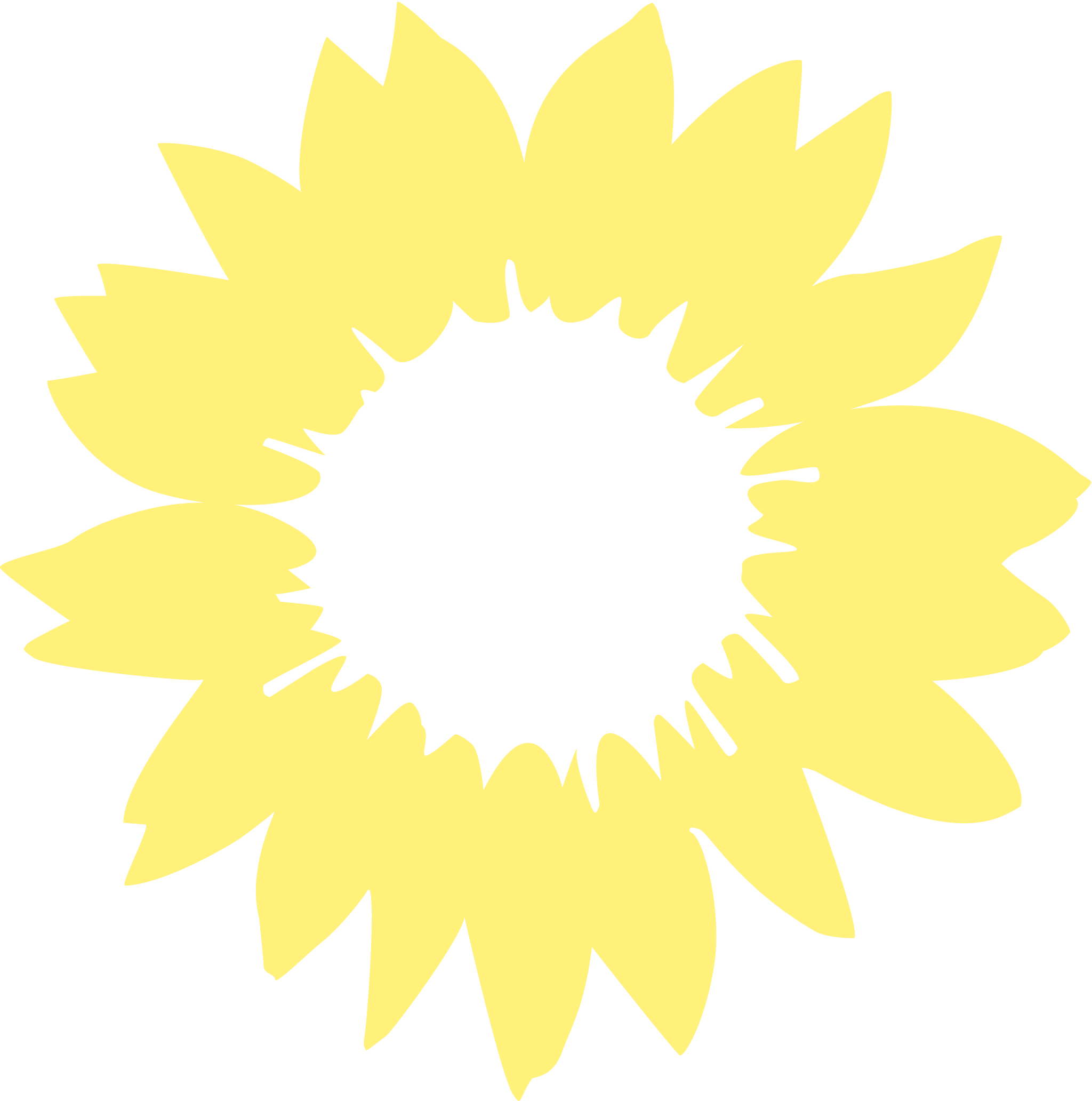 Ausserordentliche Mitgliederversammlung 14. Mai 2025
Büroetage - Frauentorgraben 3 
356m², 2.OG, Top-Innenstadtlage, direkt am HBF/U-Bahn
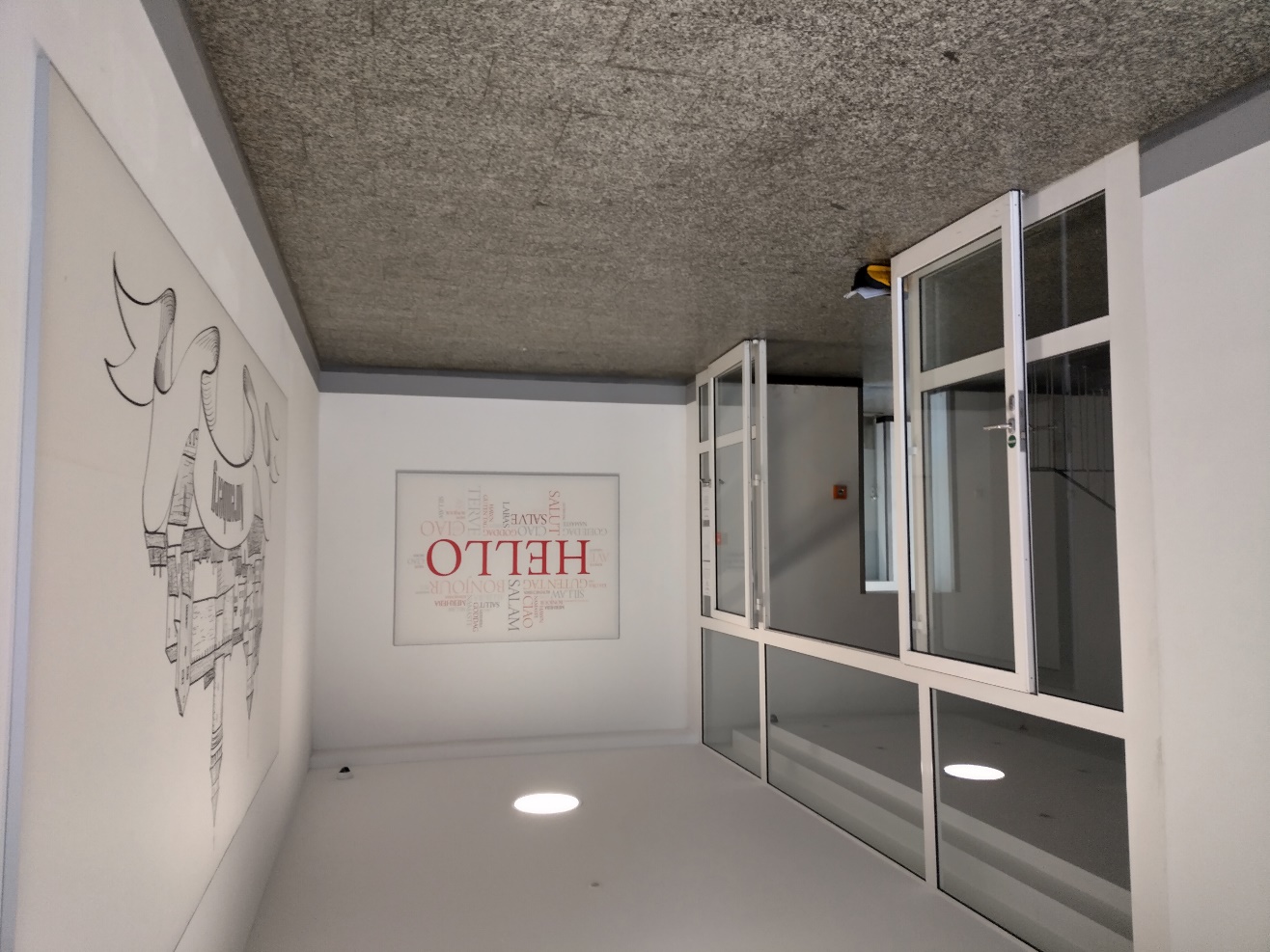 Eingangsbereich unten
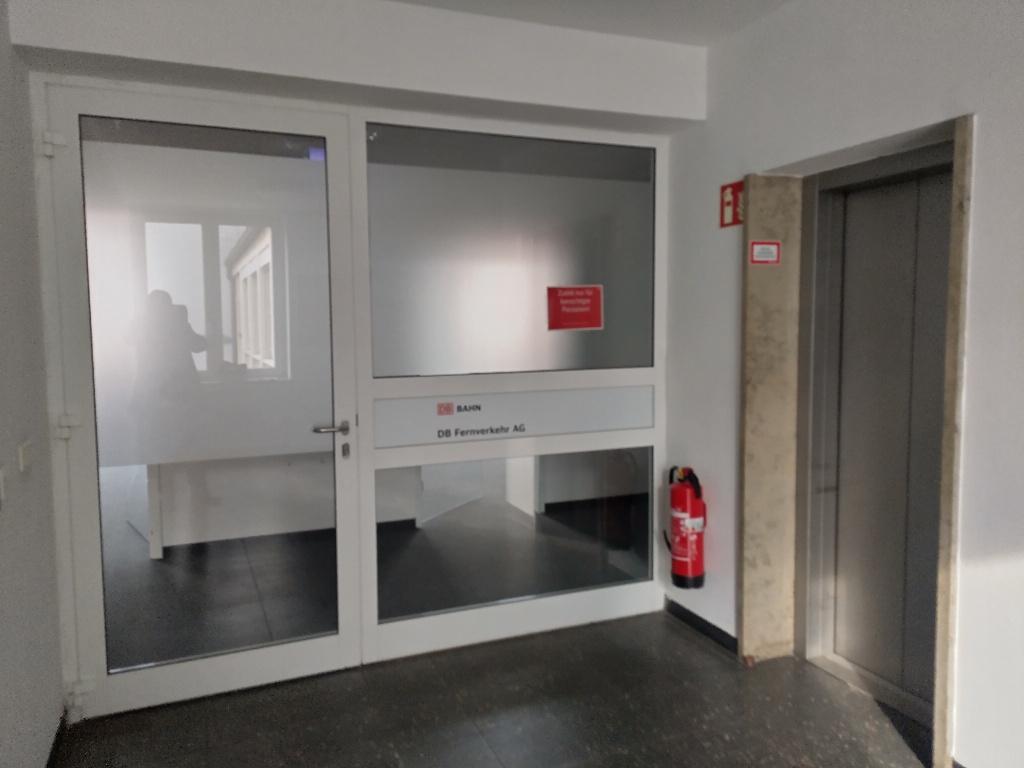 Eingangsbereich oben
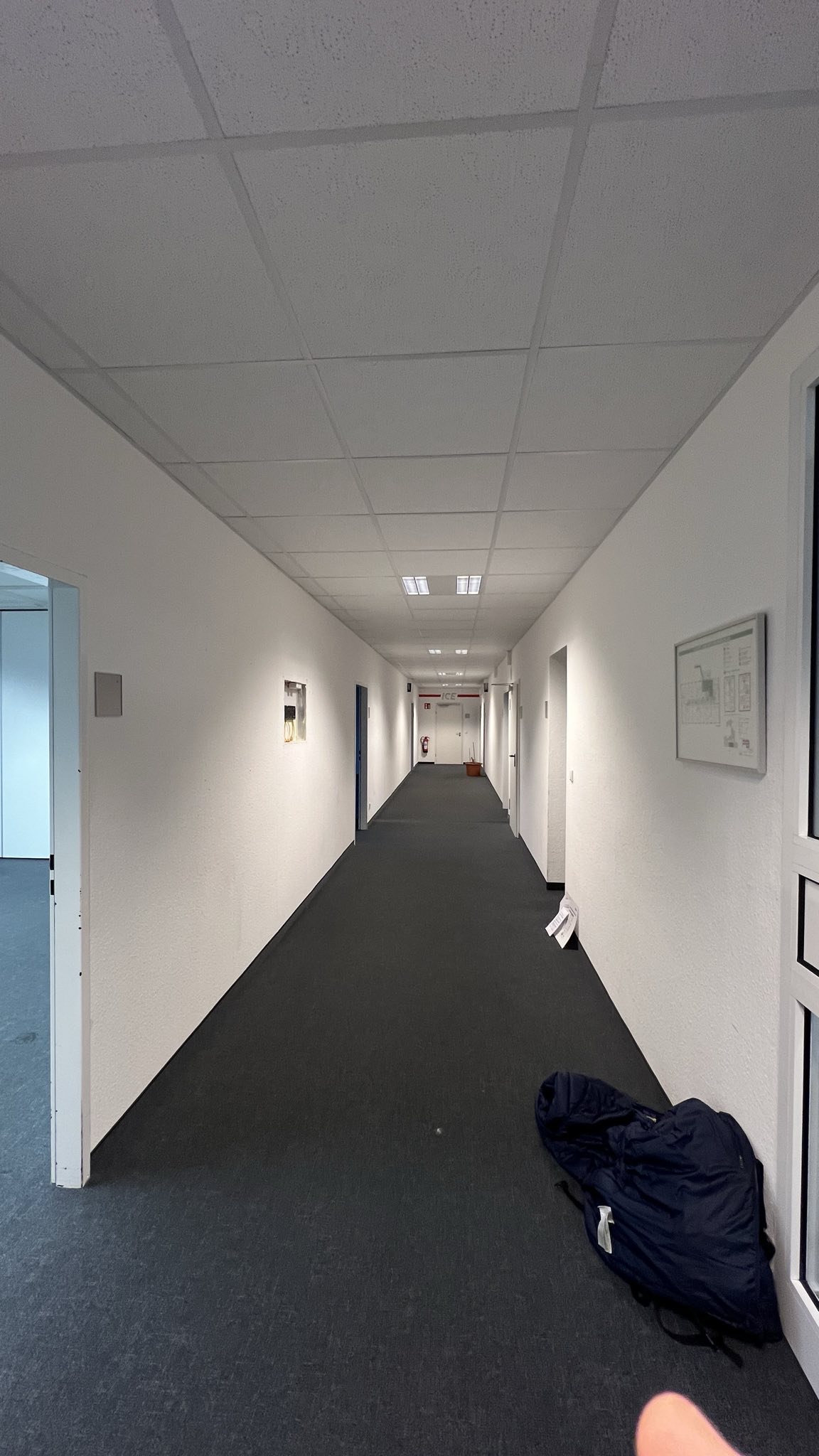 Flur
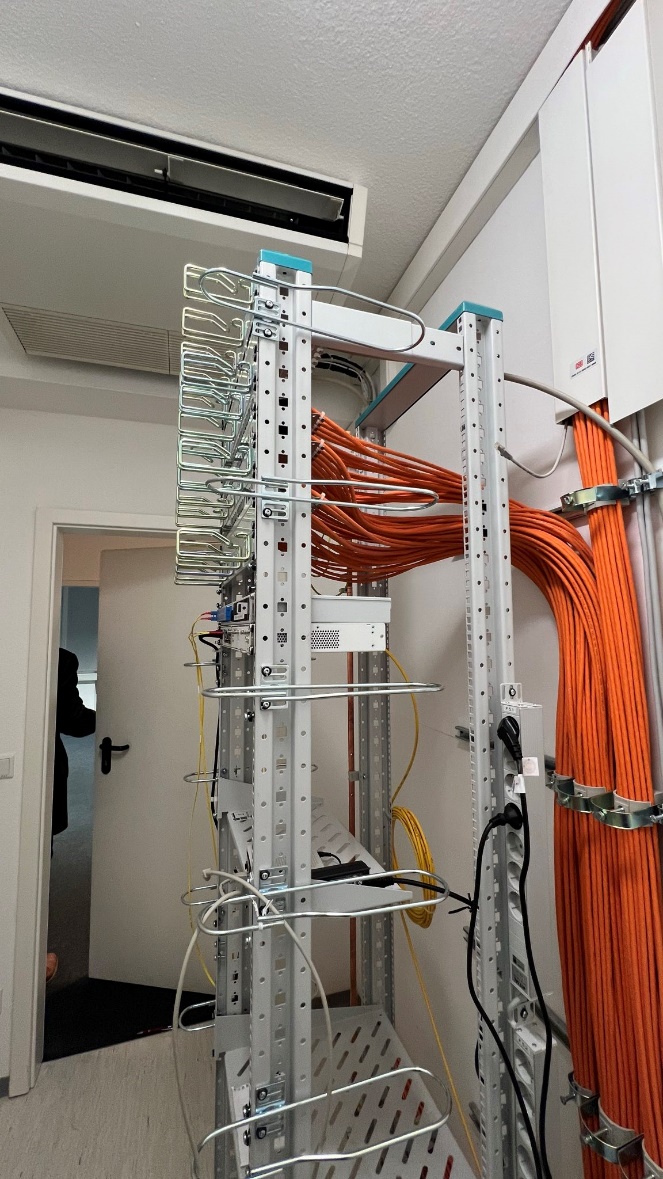 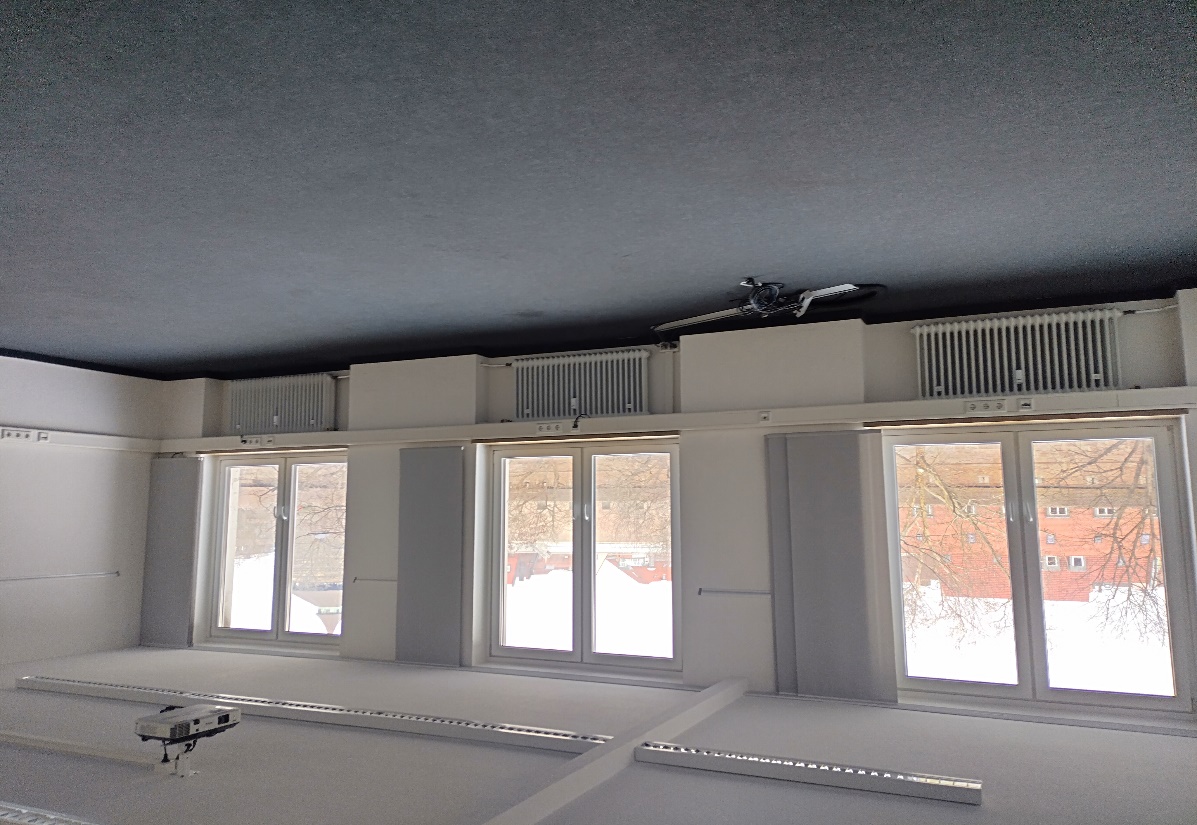 Büroraum
Serverraum
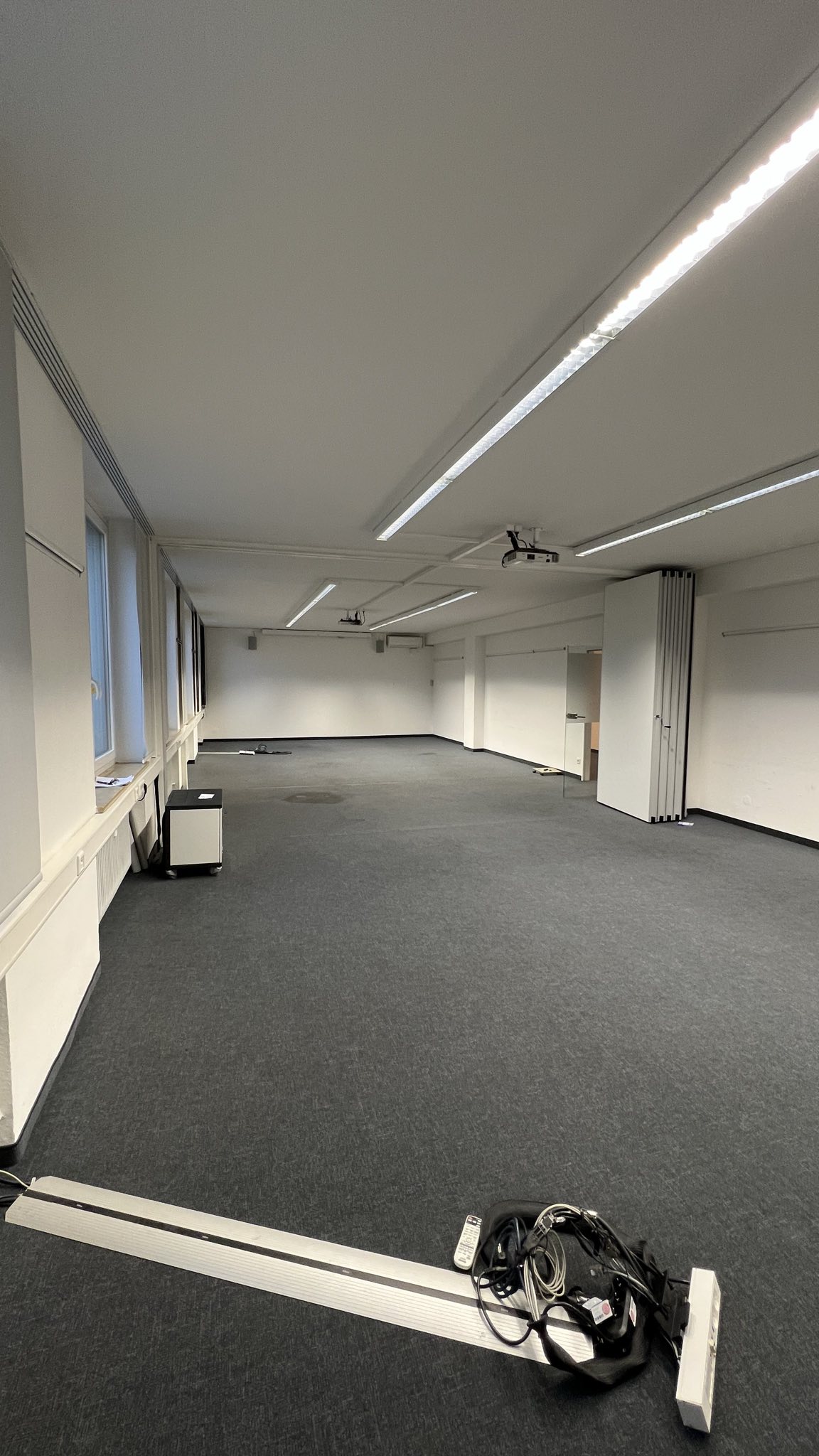 Highlight: 
teilbarer Versammlungsraum für über 100 Personen, 2 Beamer und Leinwände, Klimaanlage…..
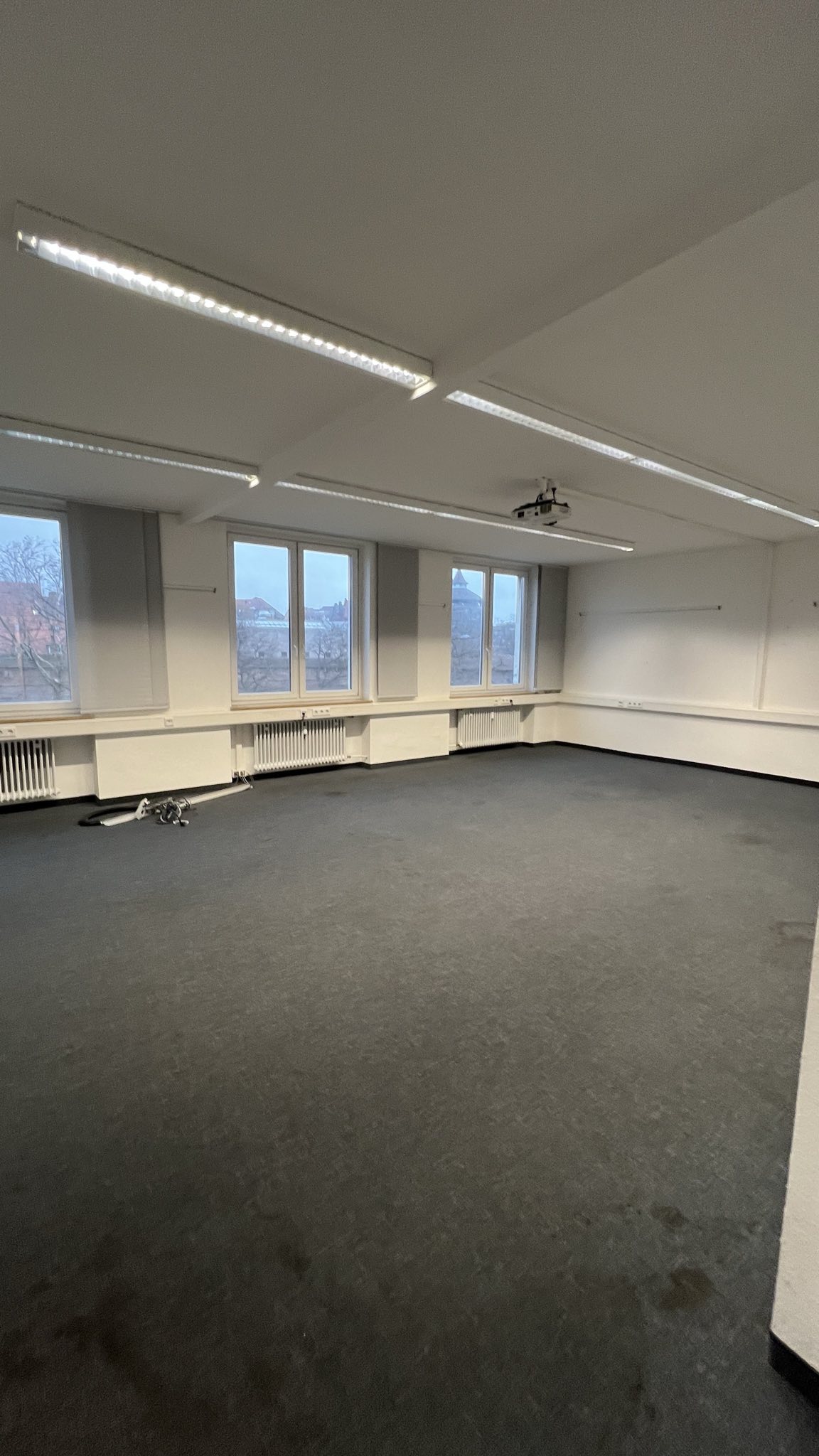 Blick auf die Altstadt

   Energiebilanz:
   3-fachvergl. Fenster
   82,30 kwh (m2 a) Kl.C
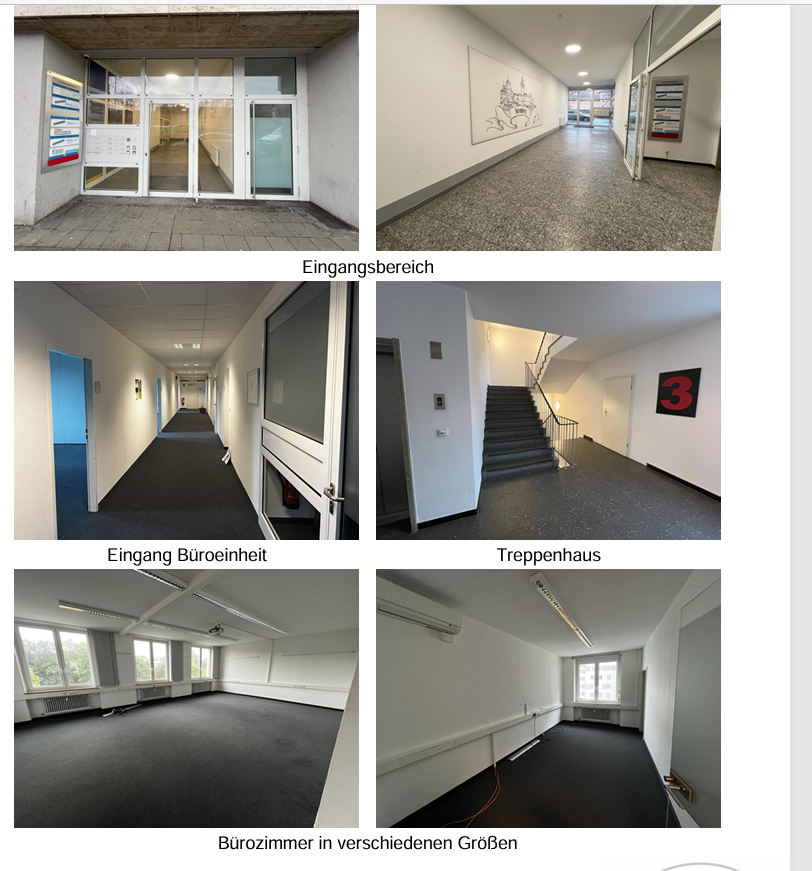 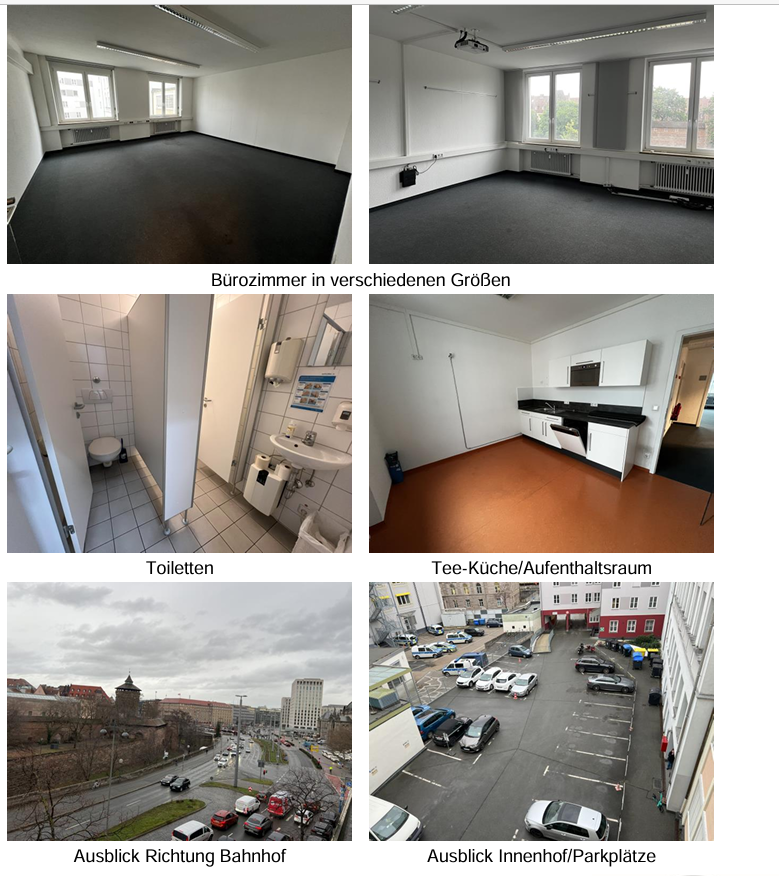 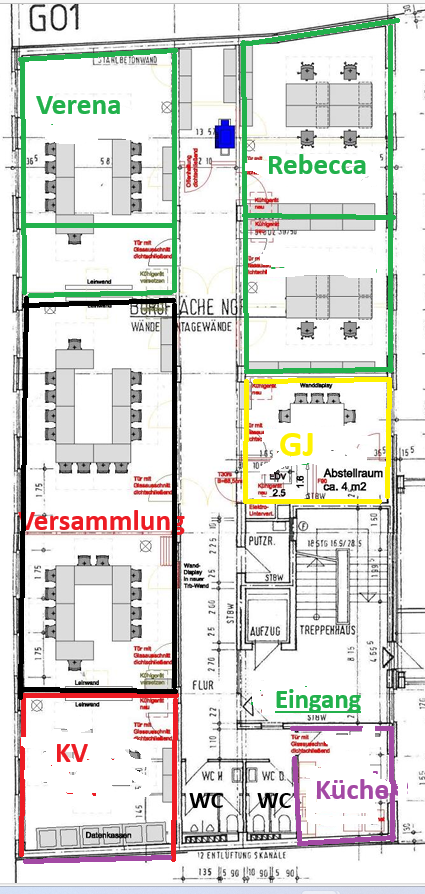 Abgeordnetenbüros
KV-Büro
GJ
Versammlungsraum
Küche
WC, Flur
Kalkulation